Q cycle
Ubiquinone (Q) pool is critical to H+ shuttling to maintain the pmf and drive phosphorylation to produce ATP
Quinone (Q) is reduced with an electron through cytochrome bc1 to form hydroquinone (QH2) – QH2 is then oxidized  by another site on cytochrome bc1 back to Q – this shuttles H+ across the membrane, the H+ goes through ATPase back into the cell, generating ATP
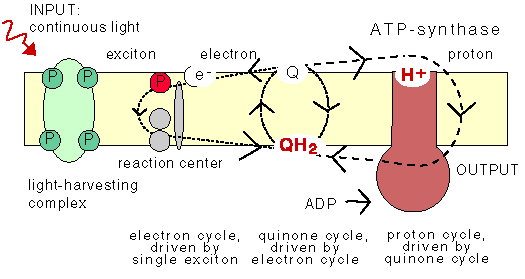 Growth
Monod equation – accounts for substrate availability and idea that organism can only eat so fast… (saturation of transporters)
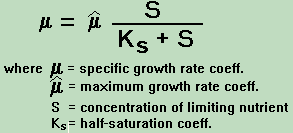 Michaelis-Menton equation, derived from enzyme activities, also accounts for substrate availability  and idea that specific number of enzymes can only work so fast…
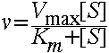 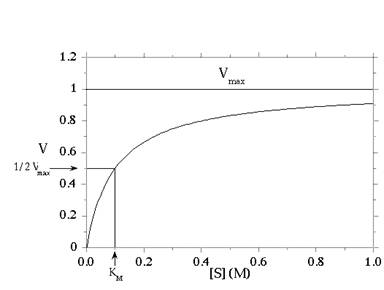 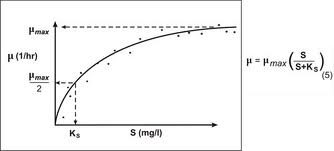 Specific growth rate, m, (time-1)
Specific metabolic rate, V, (mmol cell-1 h-1)
[Speaker Notes: Michaelis-menton has always been a term I think of as more specifically meaningul as a cell-normalized rate – BUT – how to get these rates is an interesting question...]
Microbial Communities
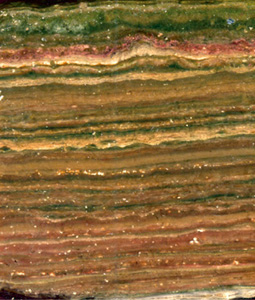 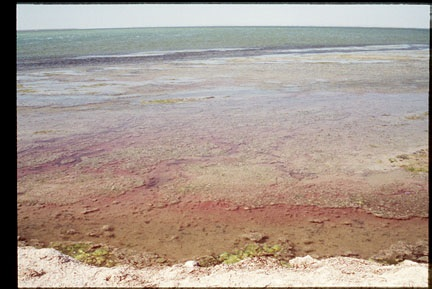 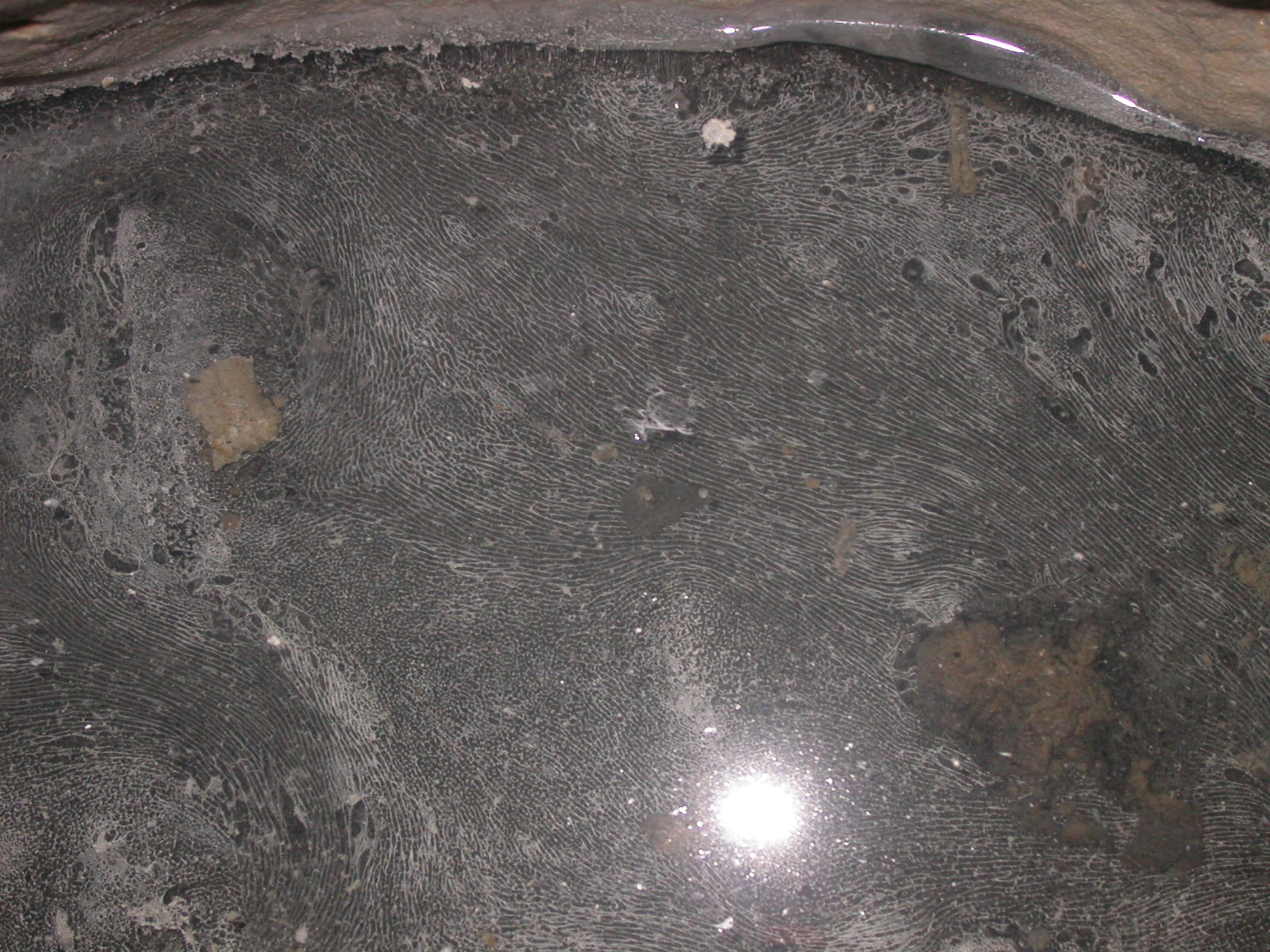 0.5 m
‘thiovulum’ mats, Pozzo di Cristale, Frassassi caves
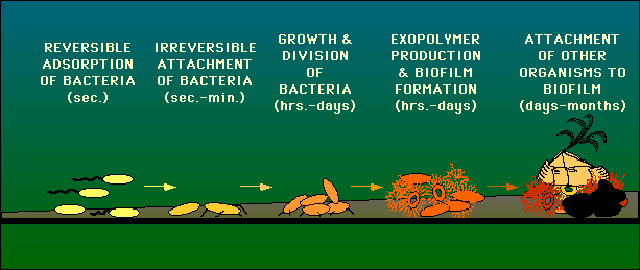 Biofilm formation
Biofilm characteristics:dynamic, complex structures
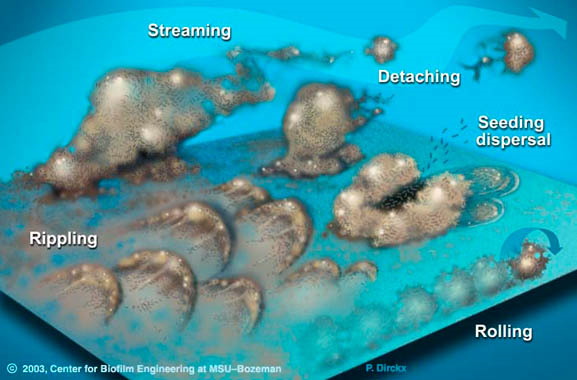 Biofilms’ genetic expression different
When in a biofilm the same organism express different proteins
Functions become specialized
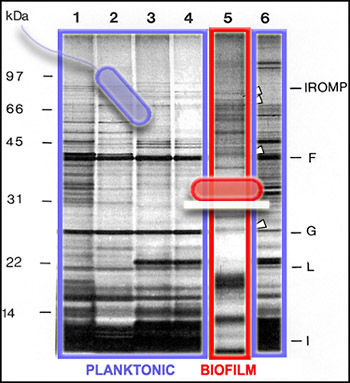 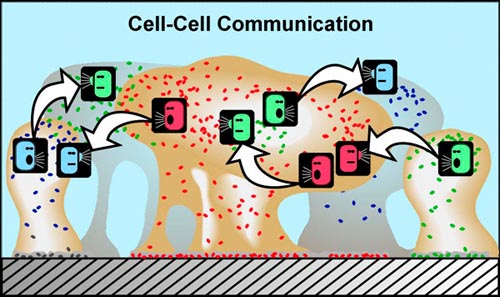 Different cells communicate to coordinate behaviors/genetic expression in a biofilm
Cells can sense when there is a sufficient density of cells and the conditions to create a biofilm – quorum sensing
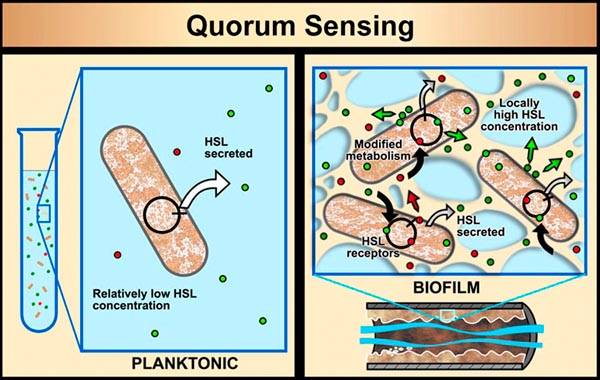 Capabilities of the group
Biofilms are ore resistant to attack than planktonic expressions of the same organisms (attack = antimicrobial agents, viruses, physicochemical changes)
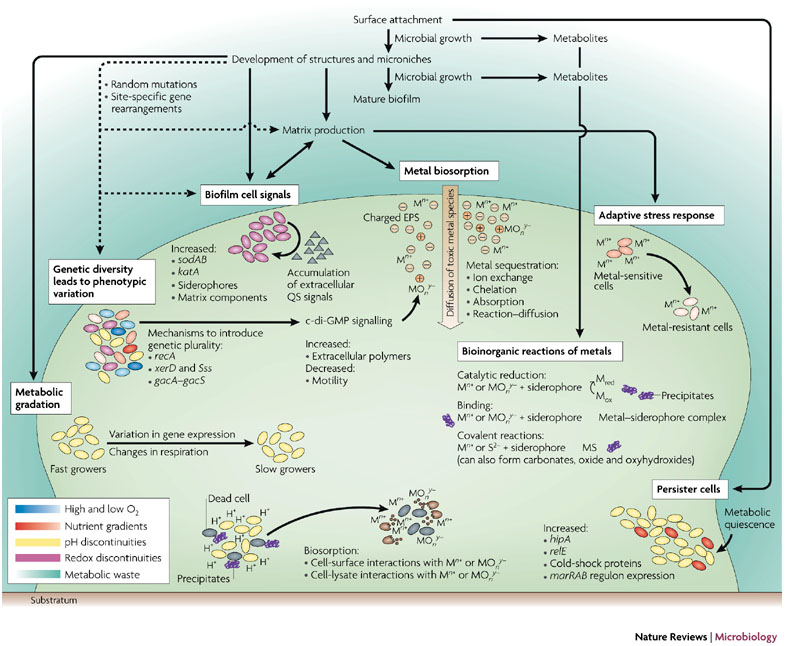